中小企業版　指導者研修｜上級編　
～成長につなげるフィードバックの仕方～
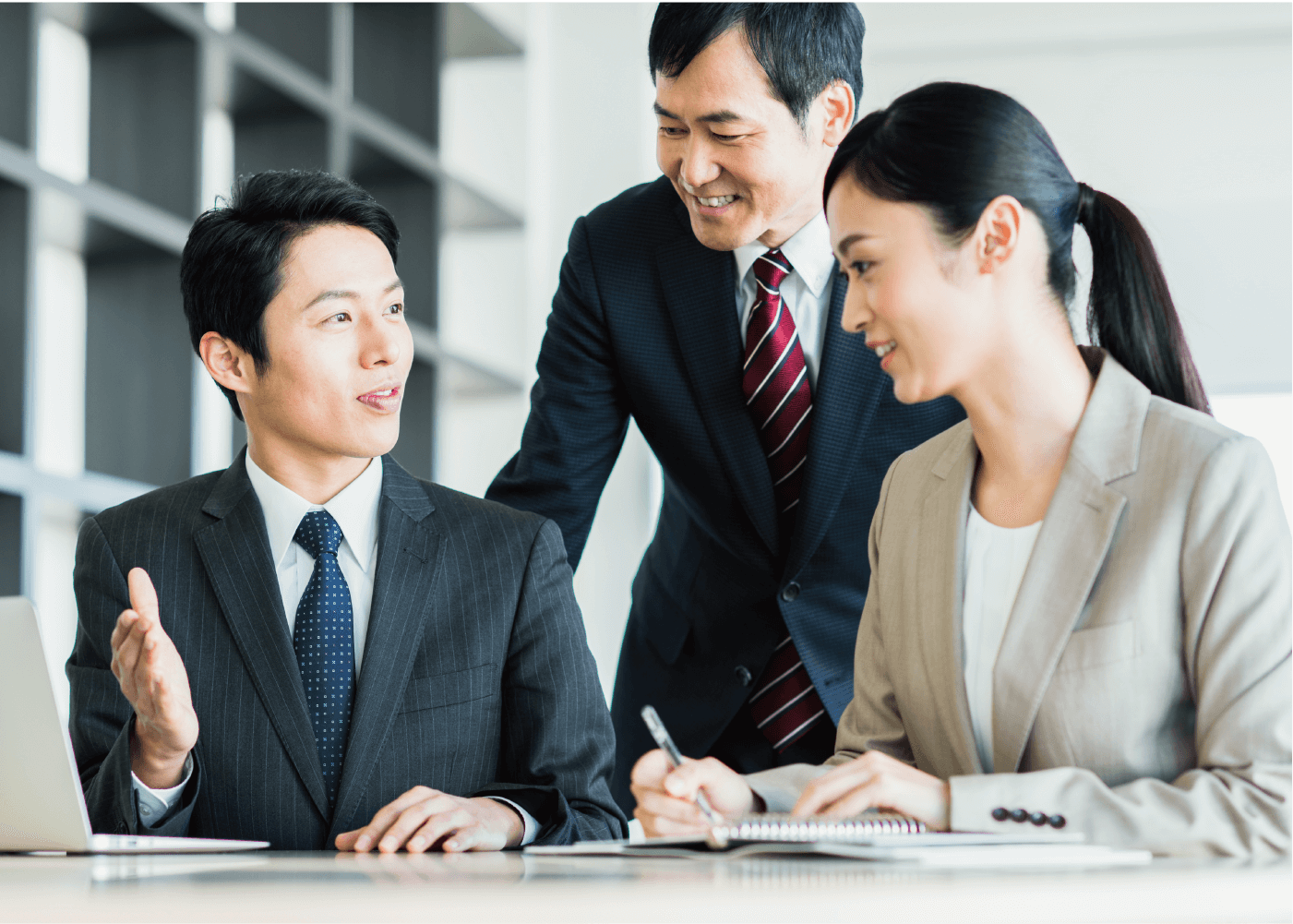 この研修は、日常的な部下への注意の仕方を身につけたい方対象の研修です。
職場で少し「マズイな」と思っていることを放っておけば、こうしたことは周囲に悪影響を与えてしまいます。
この問題行動を注意していくのは、リーダーの大切な仕事です。
この研修では、パワハラとは一線を画す注意やアドバイスの仕方を学びます。
研修の流れ　13:30～17:00
対象者
オリエンテーション 
１．自己紹介
　部下育成における注意やアドバイスで、困っている
　ことや難しいと感じていること
２．日常行動の中で部下のここが気になる
３．パワハラにならない注意の仕方
１）何を注意するのか
２）NGな態度、NGワード
３）正しい注意の仕方
４）ケーススタディ
　　同じミスを繰り返す、報告がない等　５）ロールプレイング
　　リクエストを伝える注意の仕方
■部下指導を任されている方
■部下指導力を強化したい方
よくあるお悩み・解決できること
✅　気になっていることがあるが、なかなか注意が
　　できない。
✅　注意とパワハラの線引きが難しい。
✅　自分の指導方法が「これでよいのか」と不安を
　　感じるときがある。
部下の成長を願って「注意する」。
部下をお持ちの管理職の方とお話すると、部下に気を遣いすぎるあまり、上手く叱れない方が増えています。また一方では、感情的に部下を叱り、パワハラになっている方もいます。
部下への注意（フィードバック）は、部下の成長を思って、同じ失敗をさせないために行います。
どの業種でも共通する部下の問題行動、「何度指導をしても同じミスを繰り返す部下」「仕事が遅い部下」「報告がない部下」等をケーススタディで練習し、実践力を高めます。
実際に職場で困っている問題行動でロールプレイングを行い、「わかる」から「できる」までにブラッシュアップし、明日からの部下指導に活かせるようにいたします。
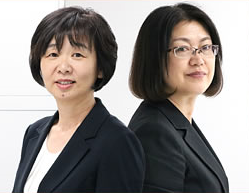 講師紹介
ＳＳブレイン
戦力強化トレーナー
関美分・鈴木ゆかり
リーダー主任養成研修等、社員研修
の第一人者。二人とも２５年以上の
講師経歴を持つ。クライアントの意向
を研修に反映させながら、きめ細やか
な指導を行なう研修スタイルは、定評
があり、リピートも多い。著書は
「利益を生み出す主婦パートを育てる
すごい方法」（東洋経済新報社）がある。
関美分　　鈴木ゆかり
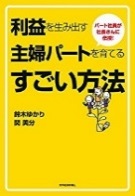 SSブレインの研修の特徴
私たちは、研修前には経営者・上司の方に現状で困っていること、どう改善したいのかを具体的に
お聞きした上で、経営者・上司の方に代わりお伝えします。また講義も一般的な話ではなく、
現実に起きている問題や弊社での事例を紹介し、本人の気付きを促します。
研修後、リーダーはリーダーとしての自信をつけ、正しく振舞うことができるようになります。
受講料
■受講料：１名様 33,000円＊消費税込

■会場：弊社会議室
☎ 053-455-3178
　　　（担当：関・鈴木）
こちらの研修は随時開催しております。ご希望の日をお問合せ下さい。
その他、ご相談に応じますので、お気軽にお問い合わせください！
戦力強化・売上向上を社員研修で実現する
株式会社ＳＳブレイン
www.ss-brain.com
〒430-0939　静岡県浜松市中区連尺町307‐14浜松連尺ビル504
TEL. 053-455-3178　FAX. 053-455-6850
E-mail. ss-brain@ss-brain.com
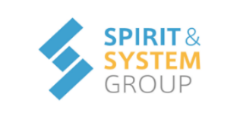